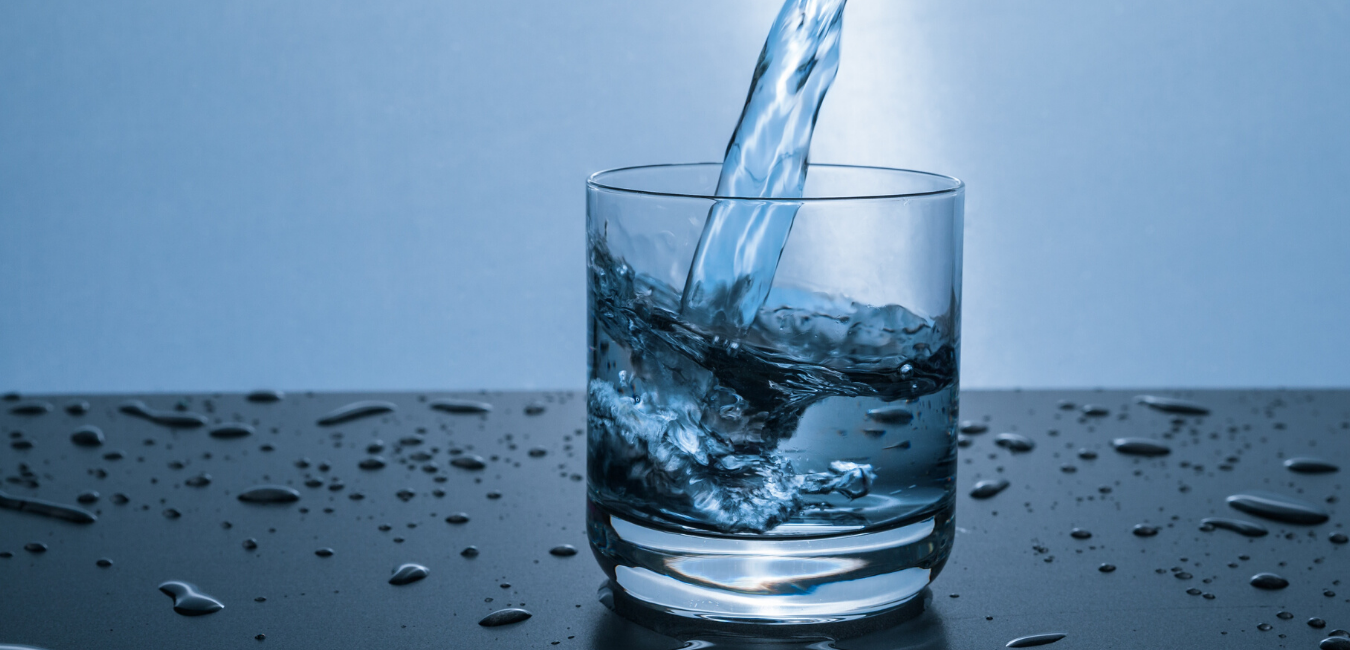 Future Water Sales Agreement
May 11, 2022
1
WELCOME
Partners in the Current Water Sales Agreement
20
BURLINGTON WATER DIST.	Gail Curtis, Ron Yann (board)
GNR WATER DISTRICT 		Jeremy Tower
GREEN VALLEY WATER CO 	Aronnora Morgan 
CITY OF GRESHAM 		Mike Whiteley, Sharron Monohon, Andrew Degner
HIDEAWAY HILLS WATER CO 	Kindra Cansler
LAKE GROVE WATER DIST.	Tammy Schalk, Dennis Koellermeier
LORNA DOMESTIC WATER LLC 	Silas Olson
LUSTED WATER DISTRICT 	Ben Jacob, Kathy Damon
PALATINE HILL WATER DIST. 	Saidee McKay 
PLEASANT HOME WATER DIST.	Dan Fraijo, James Hinds
PARTNERS
PORTLAND WATER BUREAU 	Gabriel Solmer, Cecelia Huynh, Mary Leung
RALEIGH WATER DISTRICT	Matthew Steidler, Narjala Bhasker
ROCKWOOD WATER PUD	Andy Crocker, Kari Duncan 
CITY OF SANDY		Jenny Coker
SKYVIEW ACRES WATER CO	David Jacobs
CITY OF TUALATIN		Nic Westendorf, Don Hudson, Rachel Sykes
TUALATIN VALLEY WATER DIST.	Tom Hickmann, Paul Matthews, Carrie Pak
TWO RIVERS WATER ASSOC.	Eileen Miljus 
WEST SLOPE WATER DIST.	Michael Grimm, Lucy Dawes
VALLEY VIEW WATER DIST.	Jim Franzen
2
4
Addressing the Outstanding Issues
80
0
80
Priority 1Needs resolving to prepare basic rate model functionality
Priority 2Model-critical elements mostly agreed to already.
Priority 3More easily resolved after P1 and P2 Issues are Completed
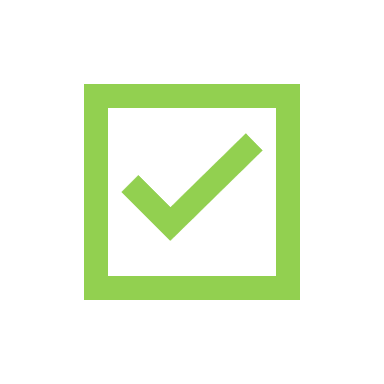 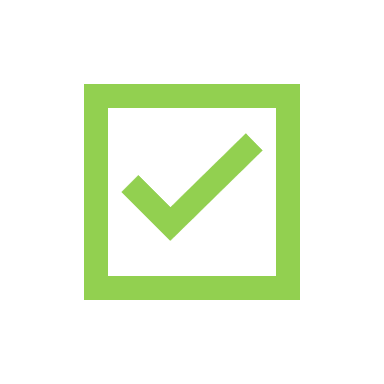 Emergency Backup Service*
Augmented Storage Service**
Portland Reserve Capacity
Full/Partial Exit Payments
Customer demands and measurements
Rate of Return
O&M Execution Factor
CWIP in Rate Base
Base Extra-Capacity AllocationConsolidation of Cost Pools
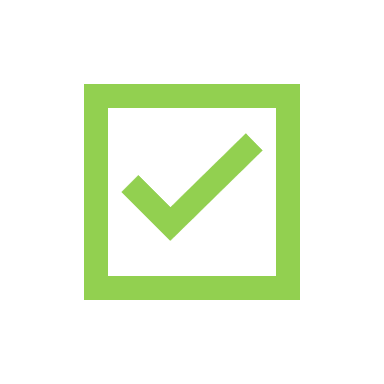 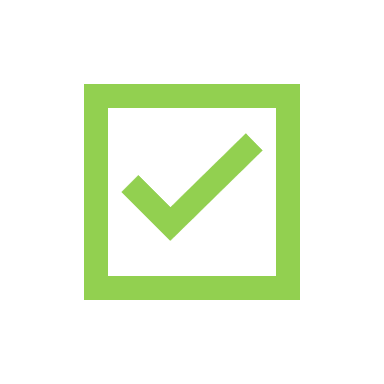 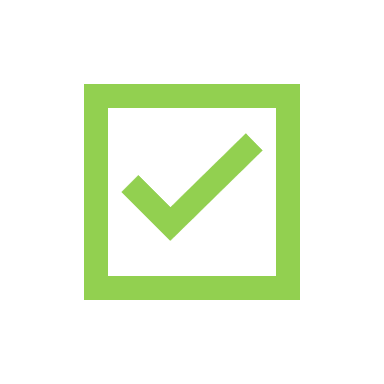 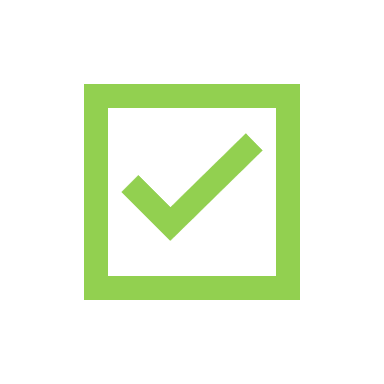 Today!
Core Workgroup:
Mike Grimm, Paul Matthews, Nic Westendorf, Jim Franzen, Ben Jacob

* Add to workgroup: Mike Whitley, Kari Duncan
** Add to workgroup: Tammy Schalk, Matt Steidler
3
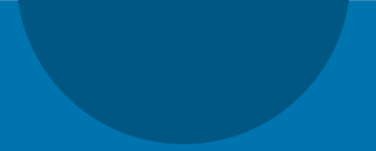 AGENDA
Exit Payments
Progress on Augmented Storage
Review Section 7 – Rates and Charges
Addressing Open Issues
Exit Payments
#1
Payments required on early termination or reducing purchases due to supply switching
“Early Termination Fees” is the term used in the proposed DRAFT agreement; the methodology is outlined in Exhibit 5
1
Remaining Issues
Local Production Allowance
Should the agreement allow for purchase reductions due to increased local (well) production?
Allowance for Future Growth
Should the calculation make an allowance for expected growth in Purchaser’s demand?
6
1
Proposal for Local Production: The Concepts
Guiding Principle
“Aligns Risk Appropriately”, all parties share risks and take on appropriate level of risk based on price.
What Risks?
Significant reductions in demand lead to “stranded costs” – the costs a purchaser would be paying if not for the reductions.  Portland and the other purchasers must bear those costs instead.

Significant reductions are defined in the draft agreement only as increased use of “Independent Supplies”, another way of saying “supply switching.”

Therefore, significant reductions impose disproportionate risk on Portland and all other purchasers.
The Solution
“Early Termination Fees” apply to those who either terminate before the end of the contract or increase their use of Independent Supplies.  The calculation is presented in Exhibit 5 of the draft.
7
1
Review: Early Termination Fee Calculation
Fee = C x D x P x N / (1+RoR)N
C = Capital portion of the wholesale rate applicable in the year preceding the notification expressed in $/gallon.
 
D = The Purchaser’s average total water deliveries from Portland for the five-year period preceding the notification expressed in gallons.
 
P = The percentage of the Purchaser’ demand (D) to be reduced either from termination of the Agreement or by reduction due to changing supply sources. For terminations, P=100%. For reductions, P < 100% determined as the amount of continuing water purchases from Portland as a percentage of D.
 
N = The number of remaining years in the term of the Agreement.
 
RoR = The Rate of Return pursuant to Section 7 of the Agreement.
8
1
Should the Agreement Make Allowances for Independent Supplies Already Owned/Operated by Purchasers?
Local wells are “Independent Supplies”

Proposes some allowance for already existing production capacity.

No allowances for new Independent Supplies

No changes to the calculation are necessary.
Current Draft
Defines all use of Independent Supplies as a reduction in purchases, triggering the Early Termination Fees.
Proposal
Set an allowance for already existing supplies.

Proposed allowance: The reduction clause is not triggered unless the use of Independent Supplies exceeds ”10% of the average water supplies delivered by Portland in the past five years.”
9
1
Proposal for Growth Allowance: The Concepts
Guiding Principle
“Aligns Risk Appropriately”, all parties share risks and take on appropriate level of risk based on price.
What Risks?
Some costs become stranded from early terminations and/or reductions, but some costs are avoidable, and some others are only stranded for a short time.

Already committed capital costs are the least avoidable. Future costs are the most avoidable. 

Including Purchaser’s growth would have to assume matching to future stranded costs.  This would transfer too much of the risks to the Purchaser because: a) future costs are avoidable, and b) future costs and demand are speculative.
The Solution
“Early Termination Fees” calculation only includes capital costs for already committed investments, and only at the Purchaser’s demand at the time of termination or reduction.
10
1
Should the Agreement Make Allowances for Growth?
Proposed fee recovers Purchaser’s stranded capital costs only.

Based on existing average actual water deliveries

No allowance for future costs or future demand

The fee mitigates the risks of stranded costs, it does not eliminate them.
Current Draft
Defines Purchaser’s demand for the Early Termination Fee as the average actual deliveries from Portland for previous five years.
Proposal
No change recommended.
11
Status Update: Draft Agreement
#2
Progress on Augmented Storage Rate
We are designing a rate that would apply only to those Purchasers require additional levels of service.
2
Some Purchasers Need More Capacity
The agreement defines the standard level of service up to Max-Day flows, but some Purchasers require greater capacity relying on more of Portland’s infrastructure.
Wholesale Meter
Transmission Piping
Treatment
Raw Water
Cust. A

Meets Max Hour and FF from their own facilities
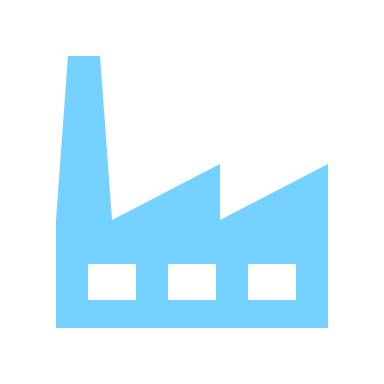 Wholesale Meter
Cust. B

Meets Max Hour and FF from Portland’s facilities
Meets Base, Max Season, Max Day Demand
Facilities meet Max-Hour and Fire Demands
13
4
Progress Toward 1st Draft
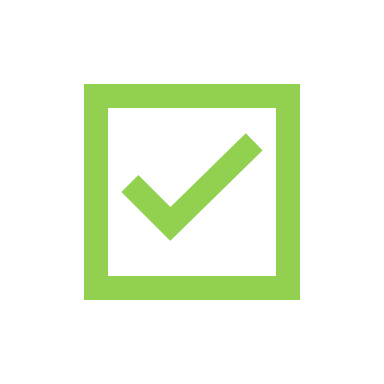 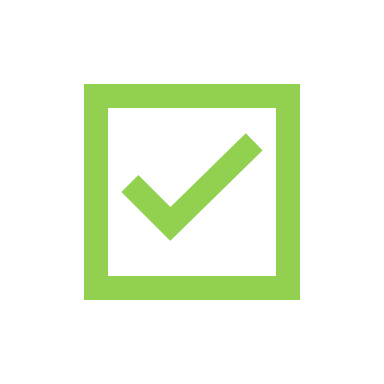 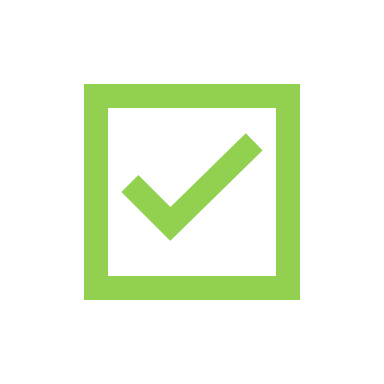 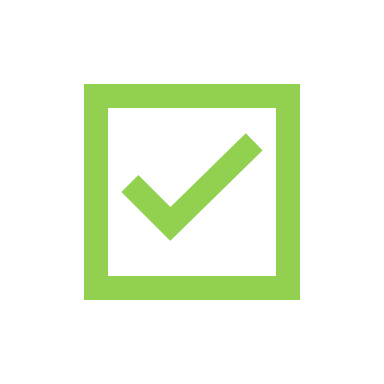 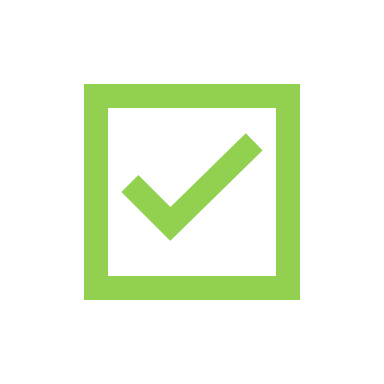 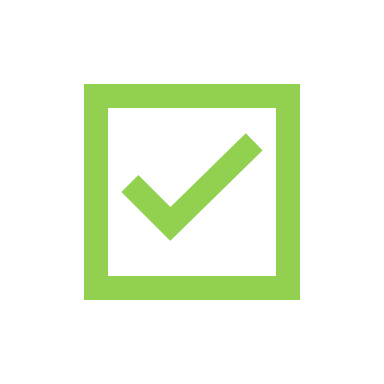 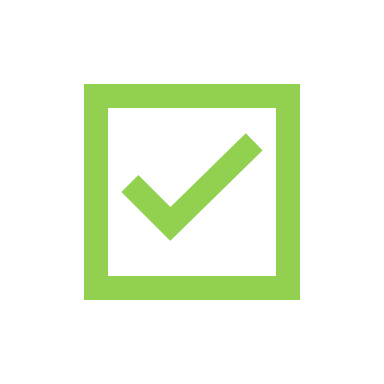 4
Progress Toward 1st Draft
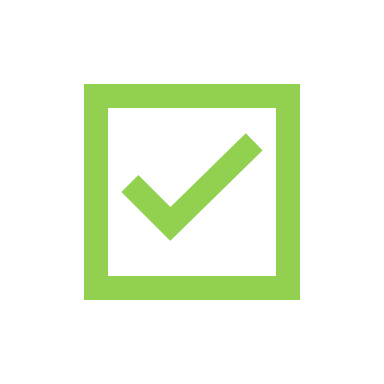 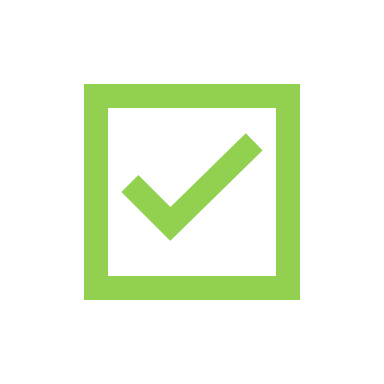 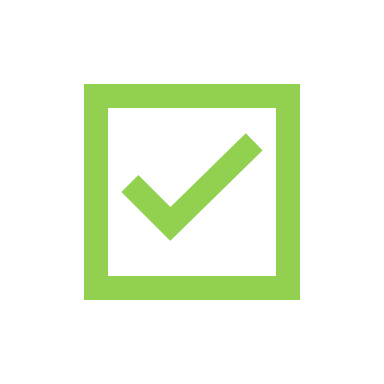 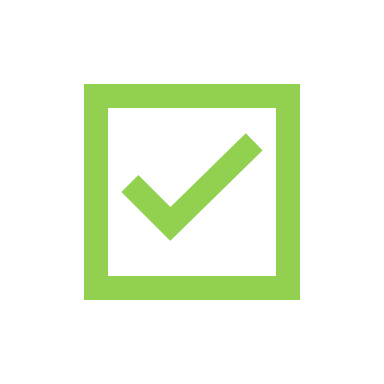 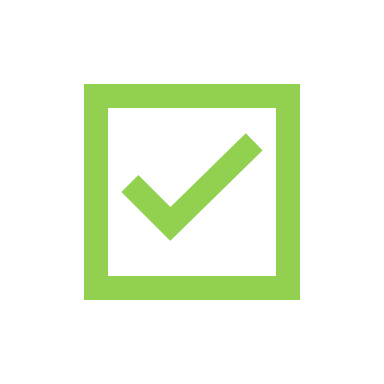 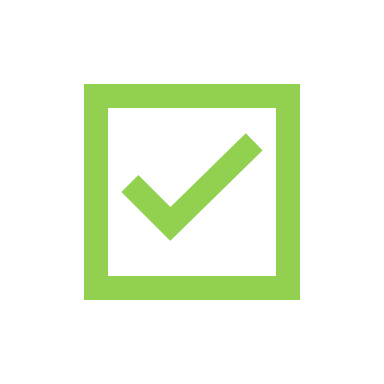 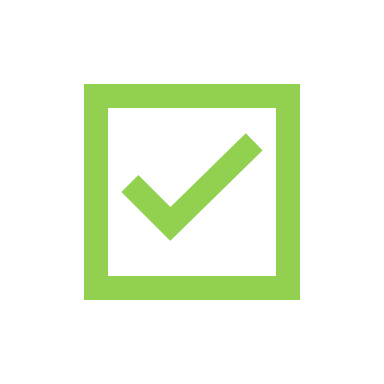 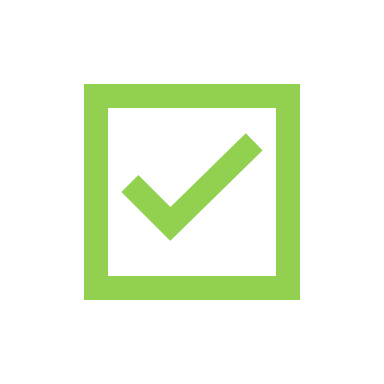 4
Progress Toward 1st Draft
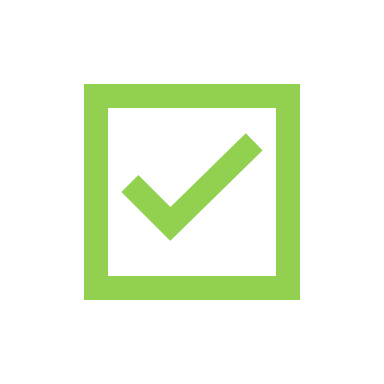 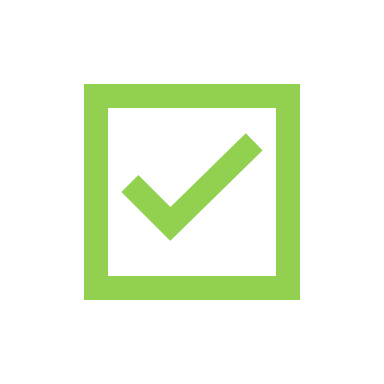 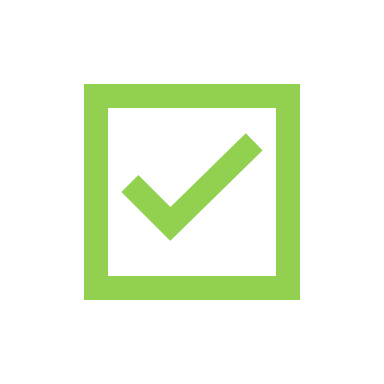 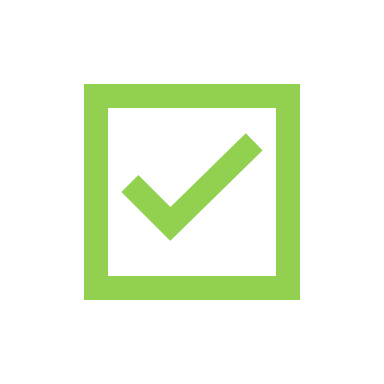